IDS Project Conference  July 26, 2019
Use your ILL system more efficiently
Alena Miller
Product Manager, Resource Sharing
Alena Miller
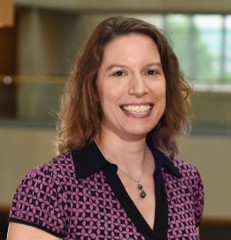 Product Manager, Resource Sharing
Today’s topics
Why this topic?
Importance of Schedule and Contacts
Using deflections to your advantage
Tips for Constant Data
How Direct Request helps in big ways
Putting it all together
Looking forward
Why this topic?
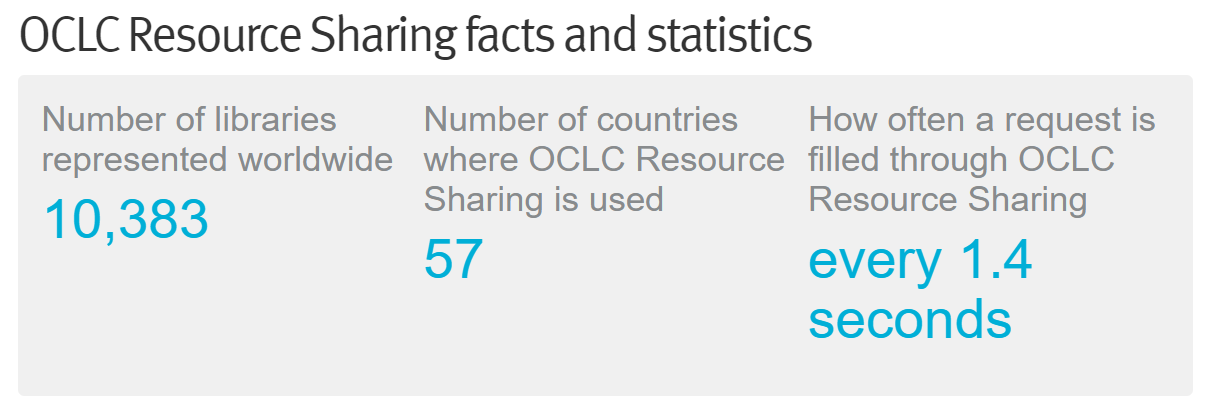 Policies Directory – main profile page
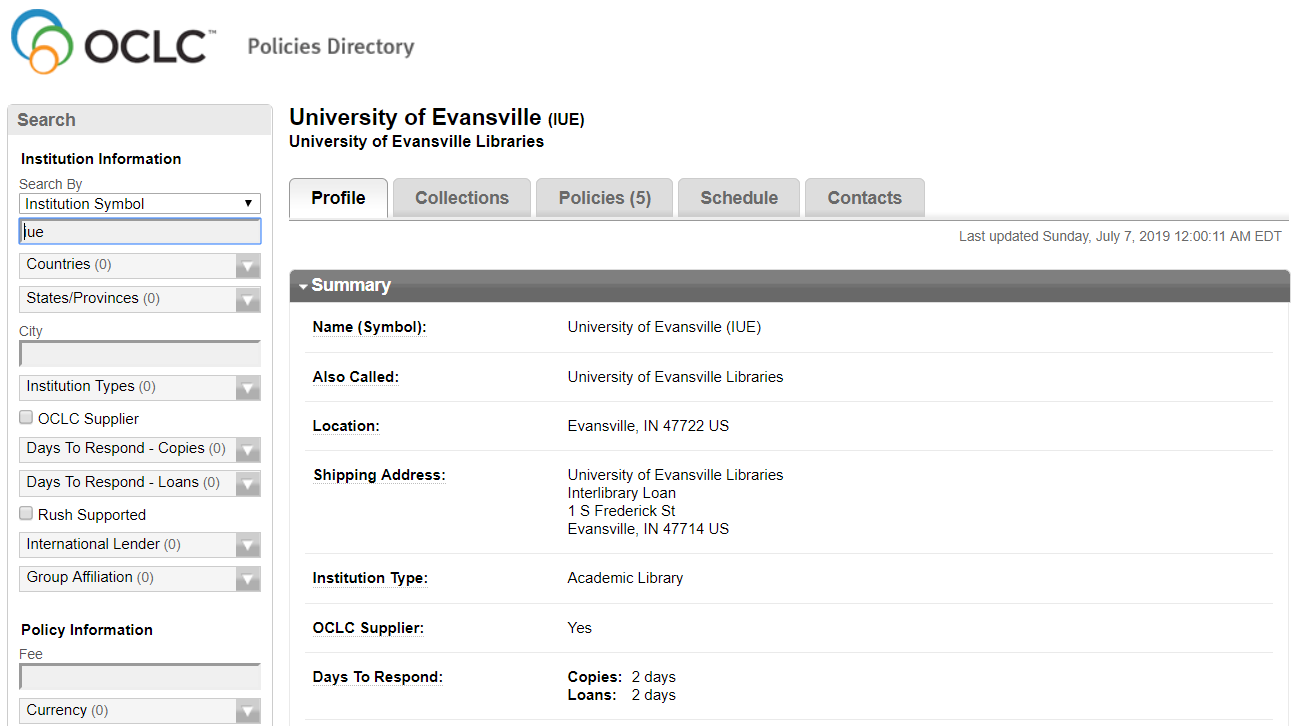 Service Configuration – ILL options
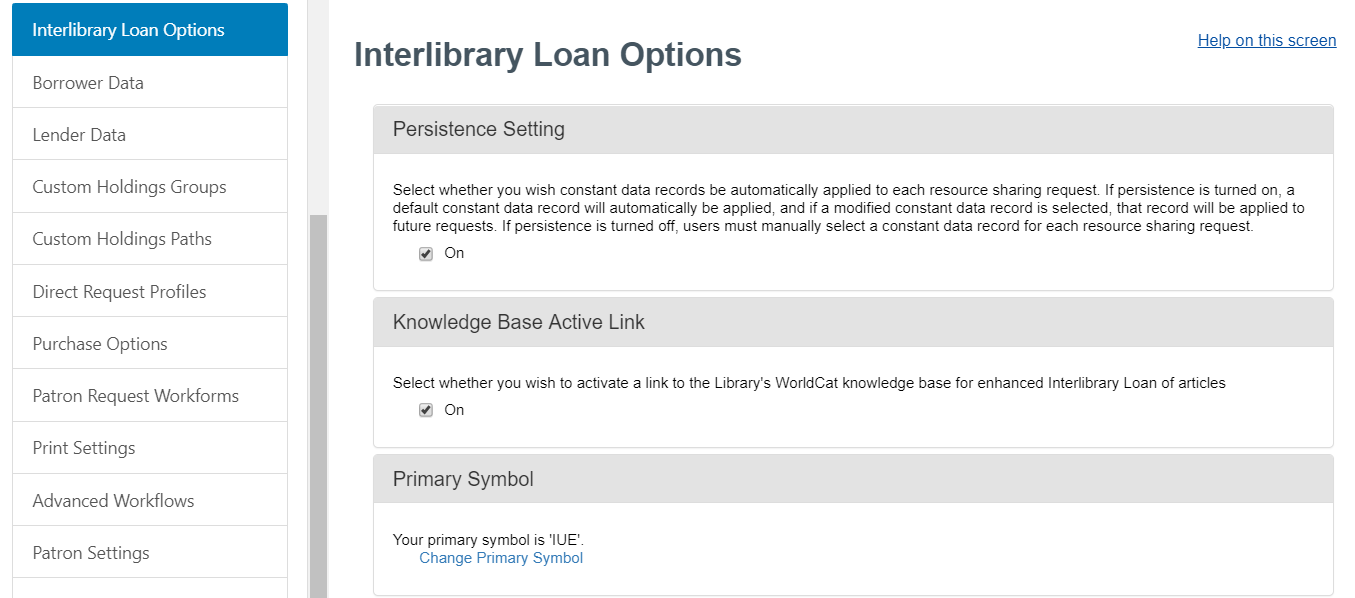 Importance of schedule and contacts
Importance of Schedule
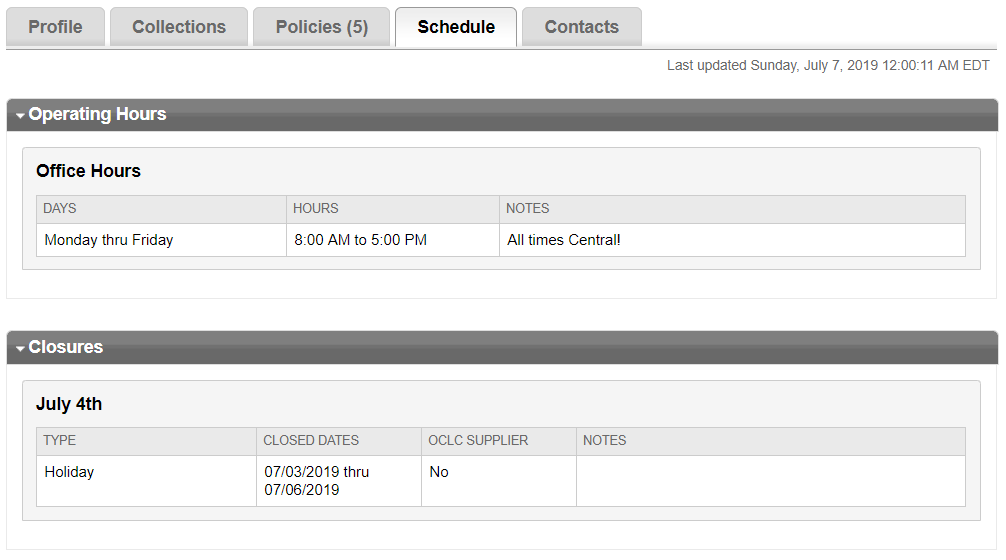 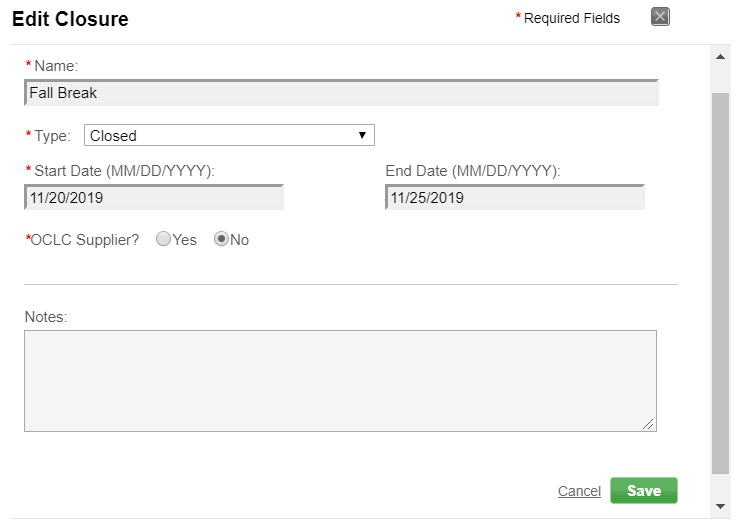 Importance of contacts
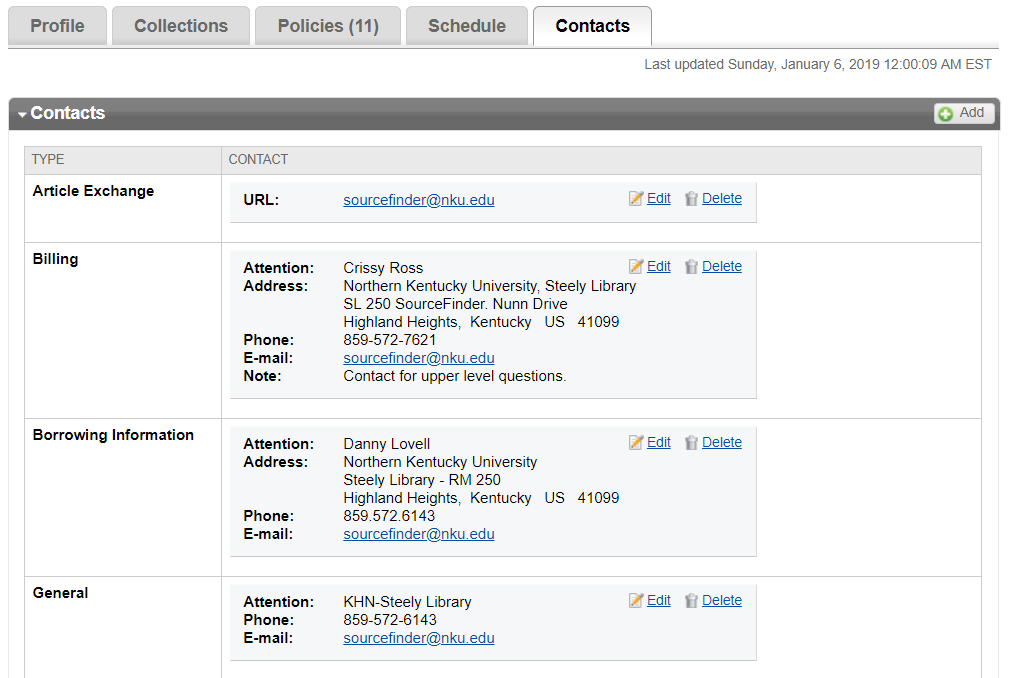 Using deflections to your advantage
Deflections vs Policies
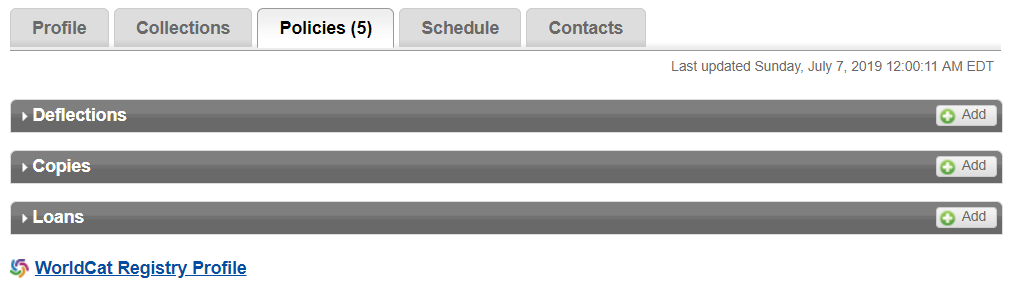 Informational only
Actually auto-deflect requests
What can I deflect on?
Fees
Borrower max cost
Item
Format
E-License Terms
Material Age
Combinations
Service
Loan
Copy
Loan or Copy
Borrowers
OCLC Profile Group
Custom Holdings Group
Examples of common deflections
Deflecting very new or very old materials
Deflecting e-books
Deflecting based on max cost
Deflecting knowledge base collections
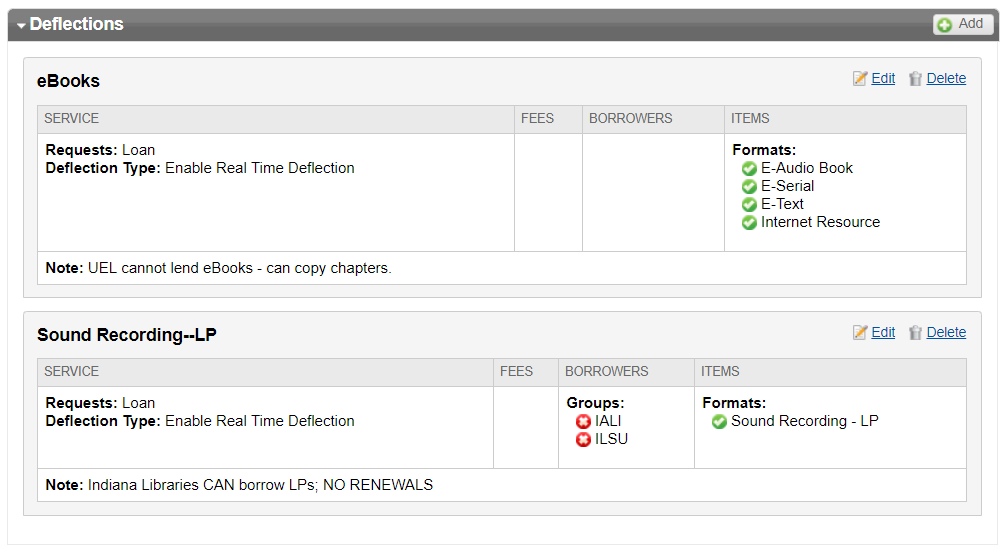 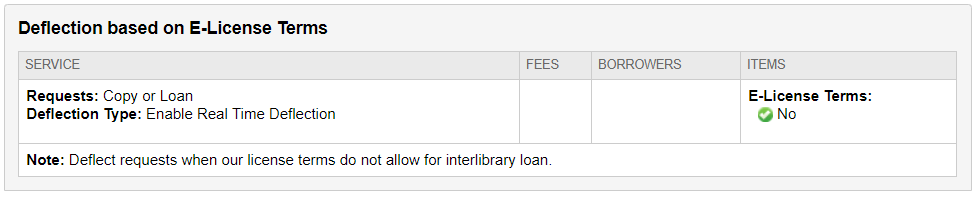 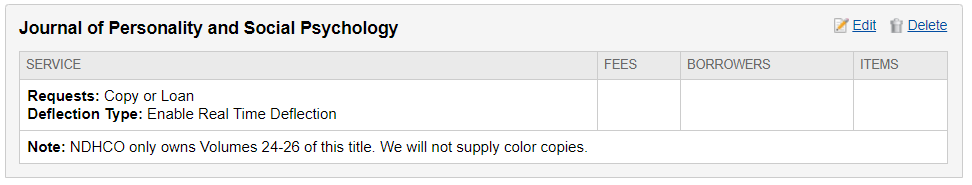 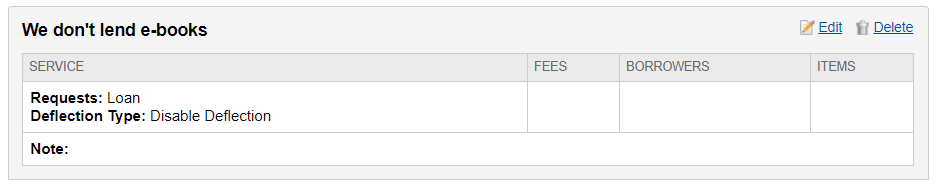 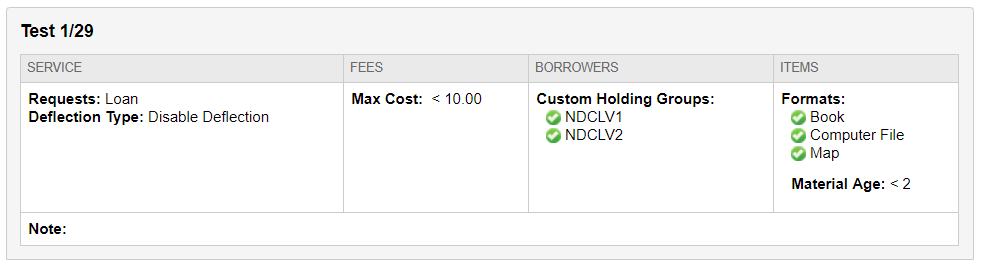 Tips
Base your deflections on request type, item format, fees, groups, or some combination of these
But keep it simple – just one or two attributes per deflection
And review policies periodically

Auto-deflecting helps get requests more quickly into the hands of lenders that can supply them
Tips for Constant Data
Include for borrowing…
IFM
Max Cost
Copyright compliance
Affiliations
Billing Notes
Borrowing Notes
Patron fields
Need Before
Request Type
Editions
Shipping and Contact Info
Bill to
Ship Via
Electronic Delivery
Common borrowing scenarios
Include for lending…
Lending Notes
Lending Restrictions
Return to
Return Via
Due Date
Shipped Date
IFM
Lending Charges
Insurance Amount
Common lending scenarios
Common pitfalls
Keeping around old or unused CD records – delete them!
Local addresses (ILLiad) not in sync with borrower CD
Issues with persistence (WorldShare ILL and Tipasa)
Tip – borrowing CD
Ensure borrowing DEFAULT includes only information that applies for most requests:
Max Cost – if applicable
Copyright Compliance
Affiliations
Billing Notes 
Borrowing Notes
Shipping and Contact Info
Bill to
Ship Via
Electronic Delivery
IFM – if you charge
How Direct Request helps in big ways
Why use Direct Request profiles?
Automate processing of borrowing requests 
Easier requests go through without staff intervention – frees up time for more challenging requests
Match on things like…
Request Type 
Patron Status 
Patron Department
No Later Than date
Format – use sparingly
Language
Specify whether to…
Check if held by your institution
Check if held by Custom Holdings Group
Route to Review for Purchase
Apply Constant Data
Require minimum number in lender string
Send to New for Review or automatically send to lenders (based on Custom Holdings Path)
Common scenarios
Create a lender string
Check holdings (route for review)
Send book requests to lenders
Route certain requests to your purchase review queue (WorldShare ILL and Tipasa)
Keep in mind
Simple is best!  
Create a profile for your most basic LOAN requests
Create a profile for your most basic COPY requests
Fill in only the relevant fields – leave others blank
Add more profiles and test at each step
Name profiles so that the most specific profile is listed first alphabetically 
Patron Department and Status must match exactly
Good profiles are simple
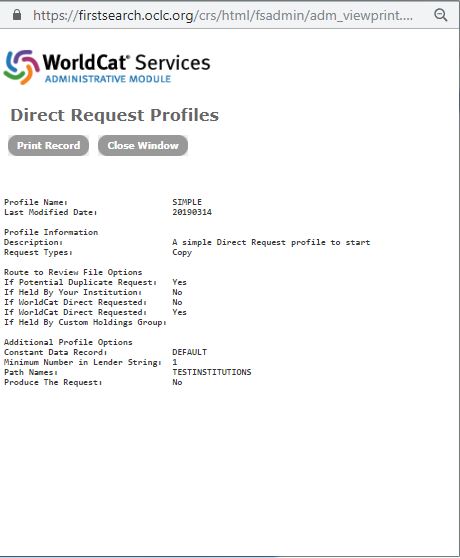 Overly complex profile
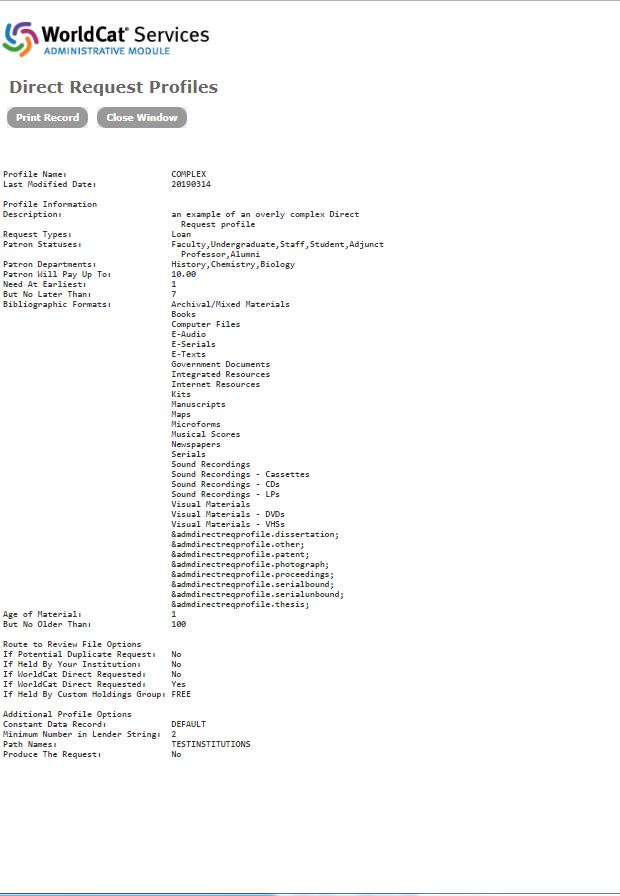 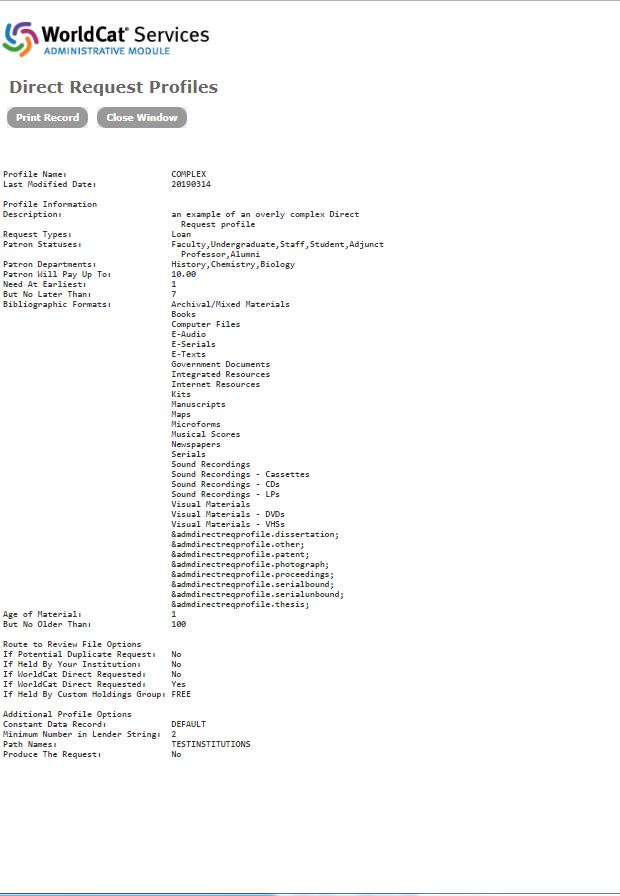 Benefits
Lets easier requests go unmediated to free up staff time for handling the more challenging requests
Example
Erasmus University Rotterdam (Netherlands) in February 2019: 64% (187 of 293) borrowing requests were produced unmediated
Measure productivity using Borrower Resource Sharing Stats Report
Putting it all together
A powerful combination
Create Custom Holdings Path in Service Configuration
Use Direct Request to automatically build lender strings
Search Policies Directory for Libraries to borrow from
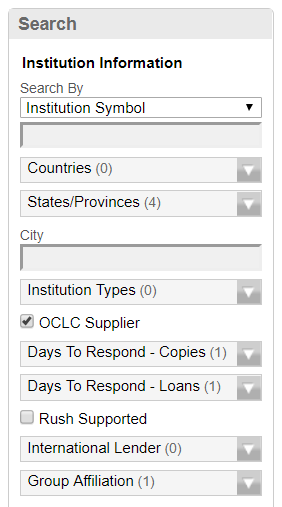 Searching to build lender string
States near me
“Uppercase”
4 days
LVIS
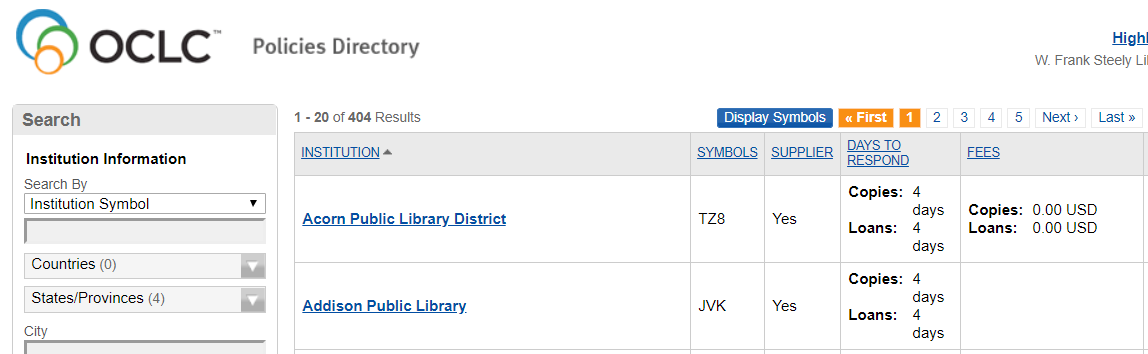 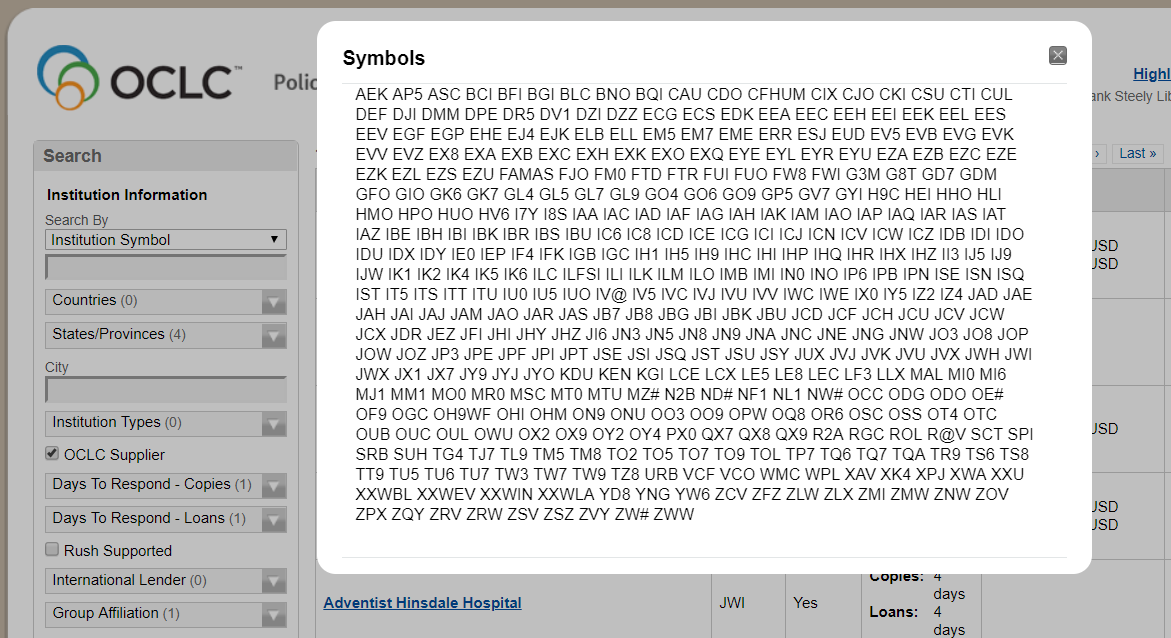 Custom Holdings Groups and Paths
Groups are lists of OCLC symbols of preferred lenders for a particular category of borrowing activities
Identify libraries by searching the OCLC Policies Directory or reviewing your borrowing history (in usage statistics)
Paths are groups listed in order of preference, for example, by geographic distance or amount charged
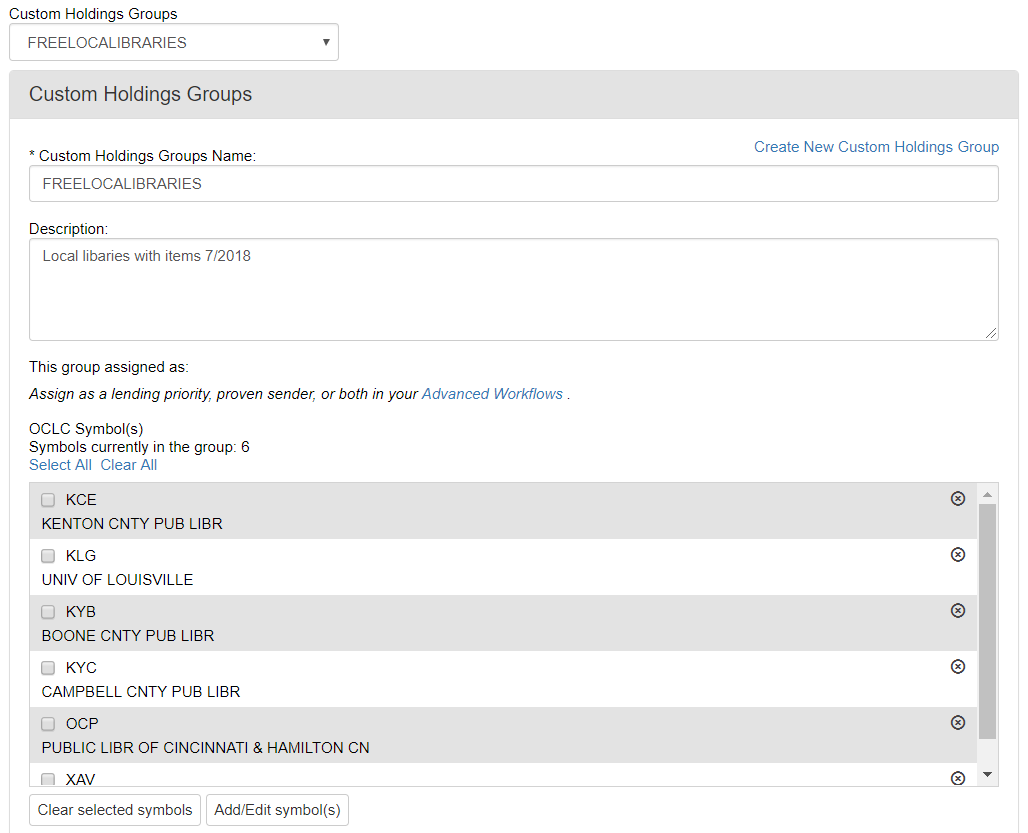 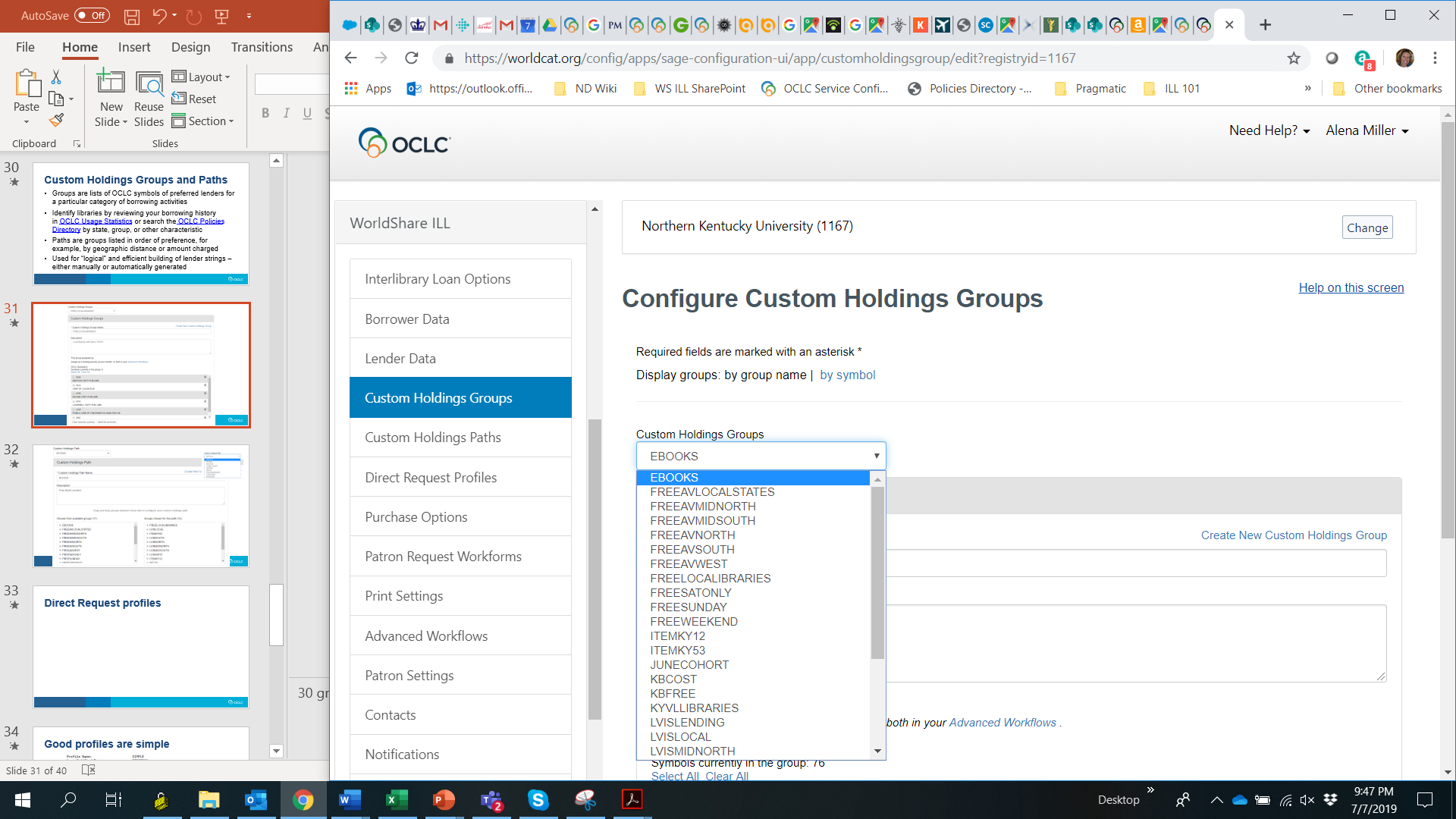 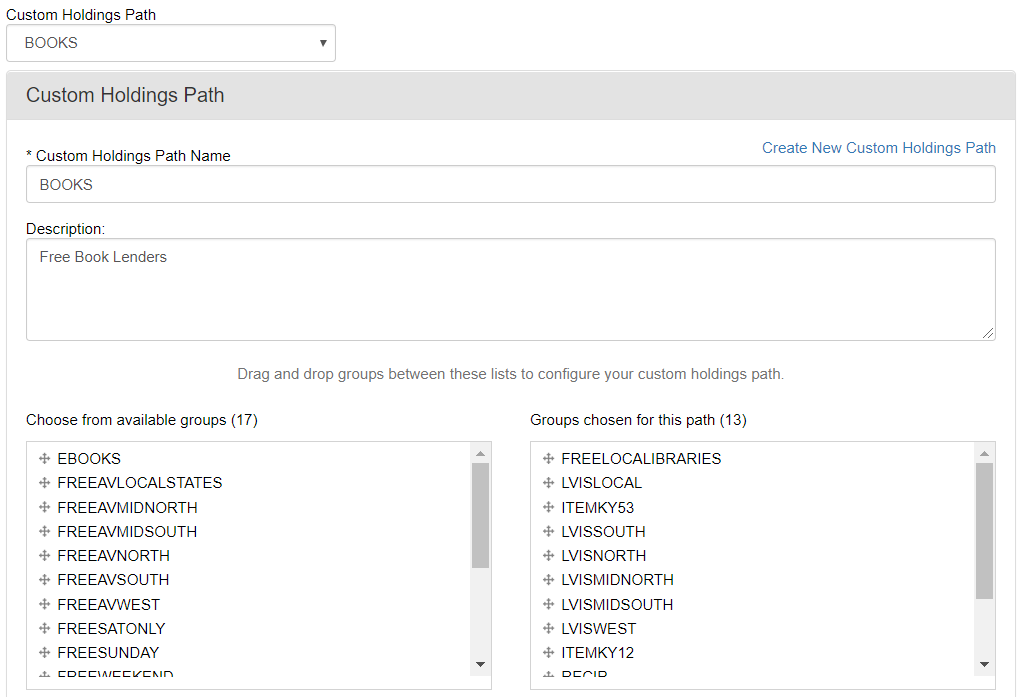 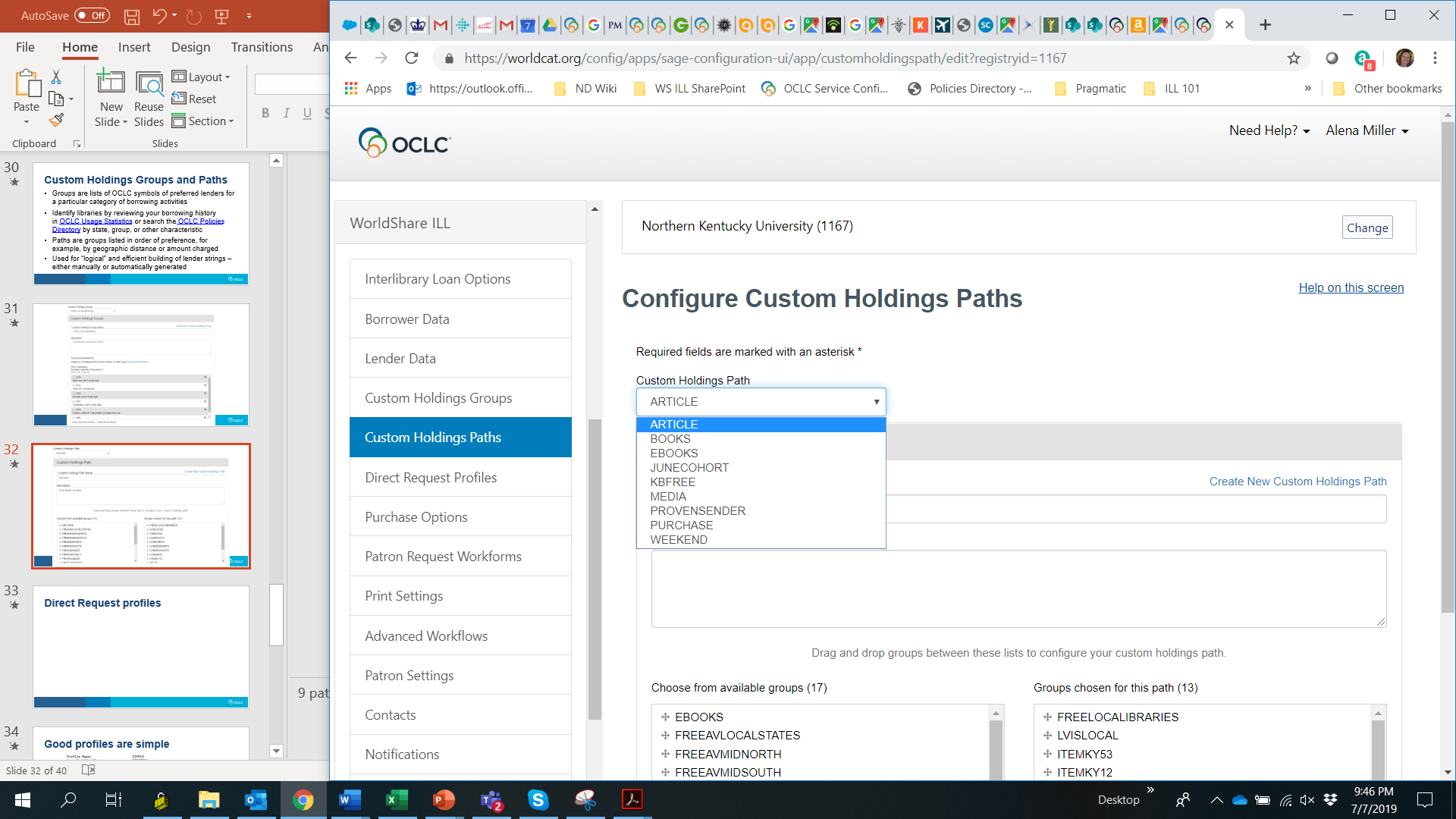 Direct Request
profile
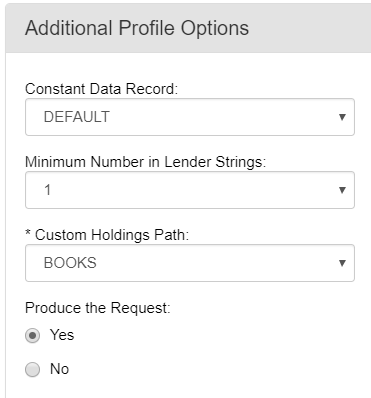 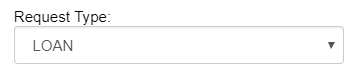 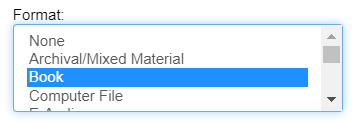 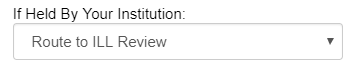 Looking forward
Possible today in Tipasa
Route requests for items you own to Document Delivery
Clear copyright
Route requests to Purchase queue
Provide full unmediated workflow: Direct Request + Article Exchange Proven Senders
Upcoming Tipasa enhancements
Auto-tagging of requests
Improve on existing Direct Request capabilities for borrowing requests
Extend to other workflows like receiving borrowing requests and processing lending requests
Ensure these automations are easy for you to configure and maintain
Getting Assistance
help.oclc.org
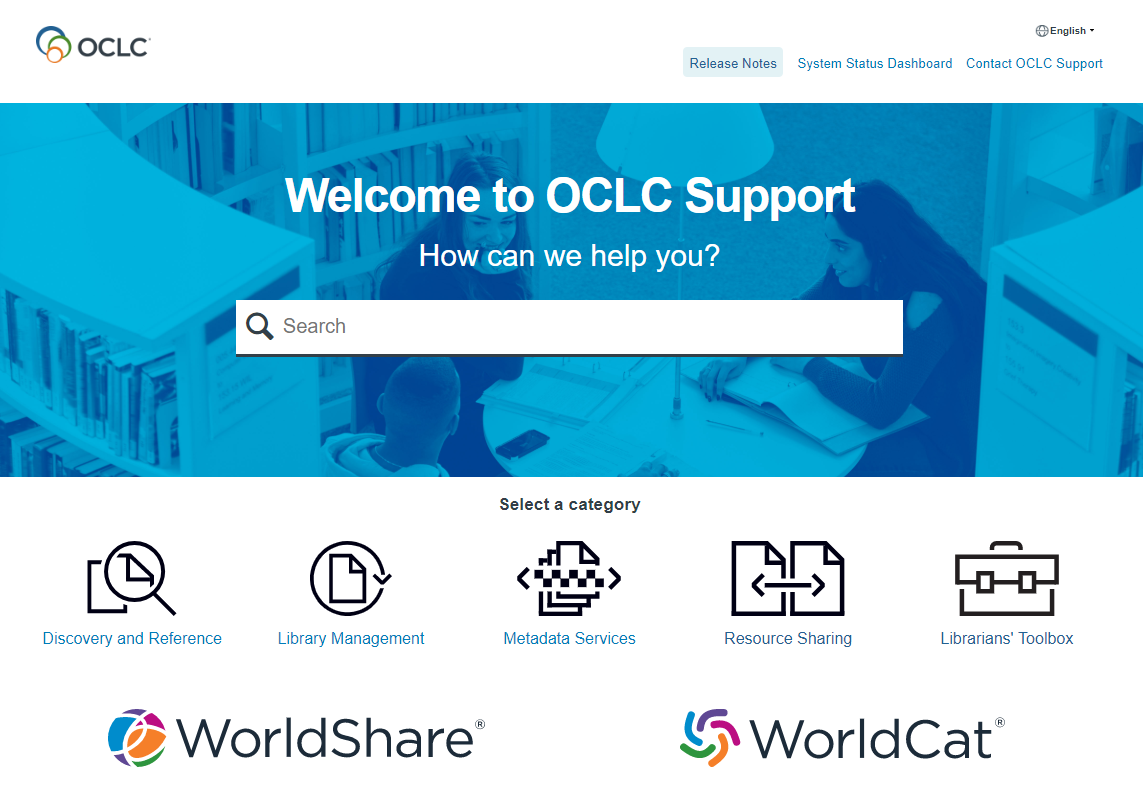 OCLC resources
OCLC resources
Resource Sharing team
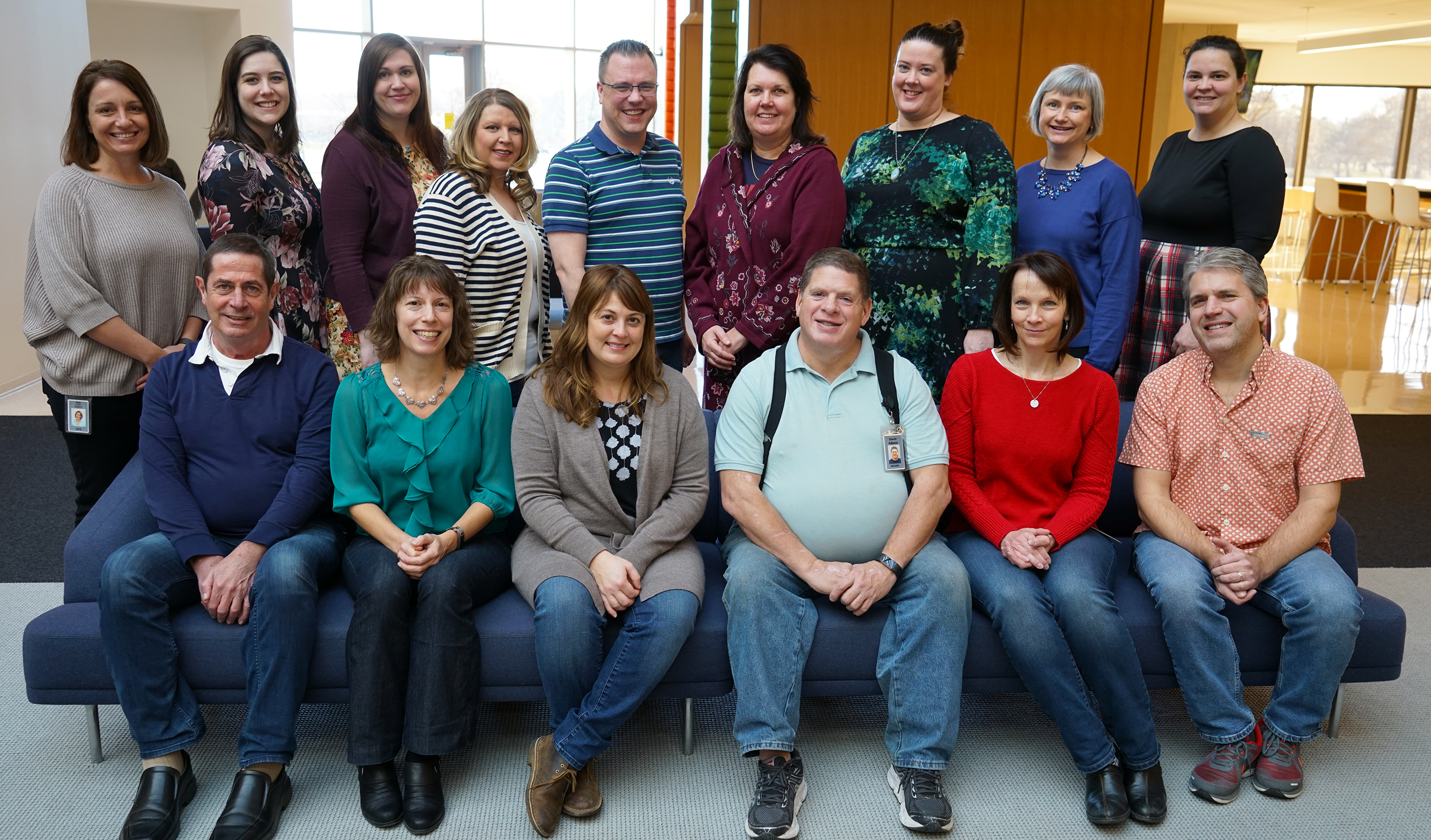 Thank you!
Alena Miller
Product Manager, Resource Sharing
millera@oclc.org, 1-614-764-6119